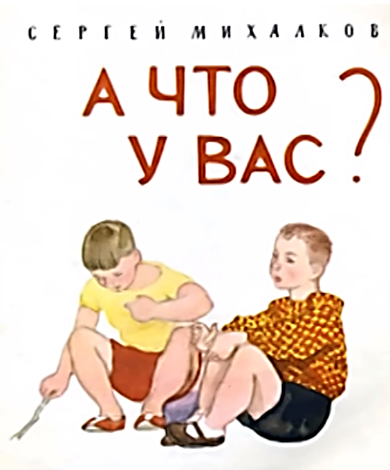 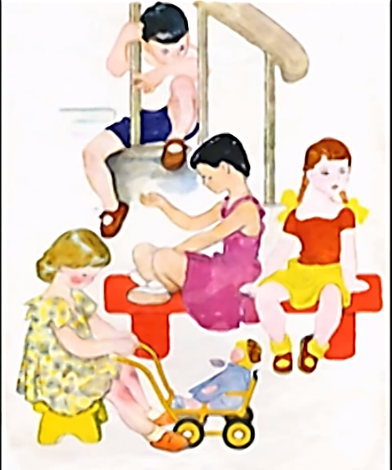 Кто на лавочке сидел.
Кто на улицу глядел.
Толя пел. 
Борис молчал, 
Николай ногой качал
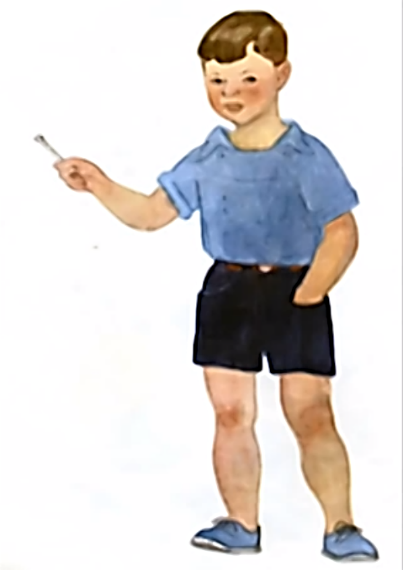 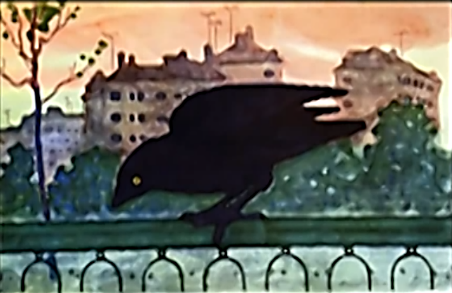 Галка села на заборе.
Кот забрался на чердак
Тут сказал ребятам Боря
Просто так:
А у меня в кармане гвоздь
А у вас?
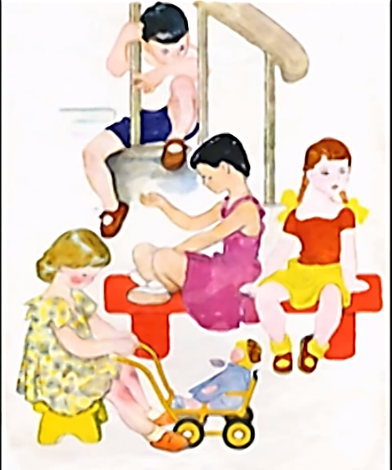 А у нас сегодня гость.
- А у вас?
- А у нас сегодня кошка
Родила вчера котят.
Котята выросли немножко.
А есть из блюдца не хотят.
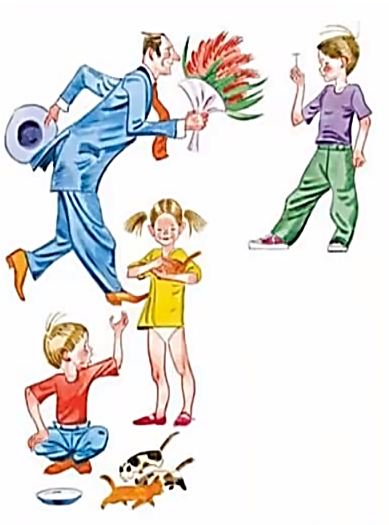 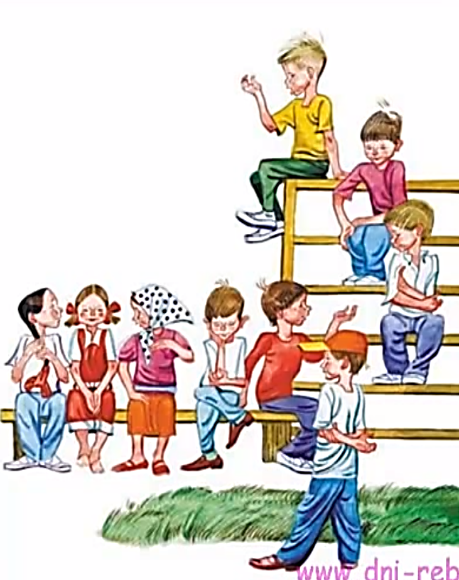 А у нас на кухне газ.
А у вас?
- А у нас водопровод.
Вот.
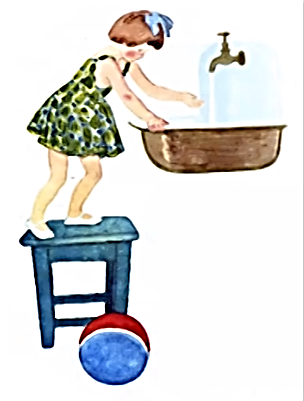 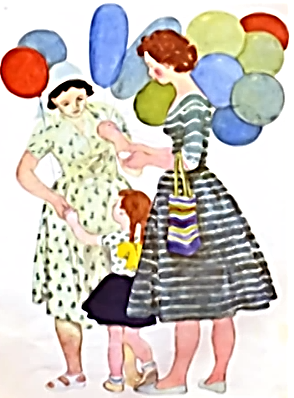 -А из нашего окна
Площадь Красная видна
А из вашего окошка
Только улица немножко.
-Мы гуляли по Неглинной.
Заходили на бульвар.
Нам купили синий-синий.
Презеленый красный шар.
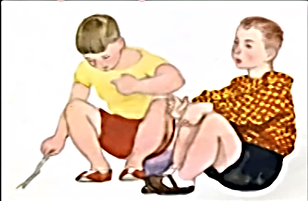